Географічні складники політичної географії. Політичні складники. Територіально-політичні системи. Геополітика, її складові.  Геополітика «сили». Взаємозв’язок між національними та геополітичними інтересами
Бартош Є.М.
Місце політичної географії в системі географічних наук
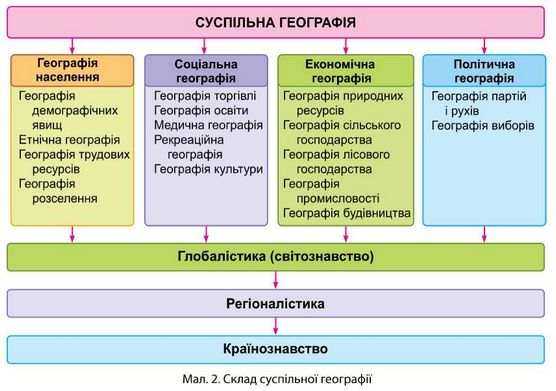 Географічні складники політичної географії
Політична географія – наука про просторову організацію держав і міждержавних об'єднань, розміщення та стосунки між політичними силами, територіальні форми політичних процесів і явищ.
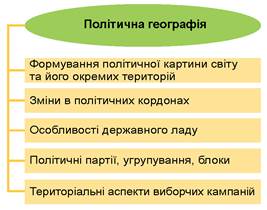 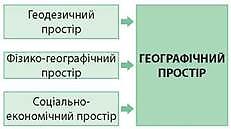 Географічний простір – упорядковане розміщення об'єктів на земній поверхні.
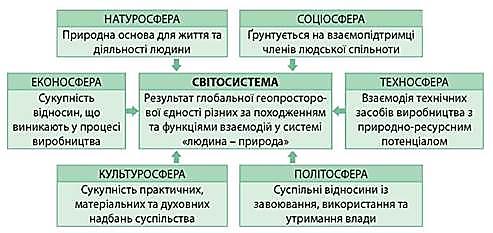 Структура політичної системи
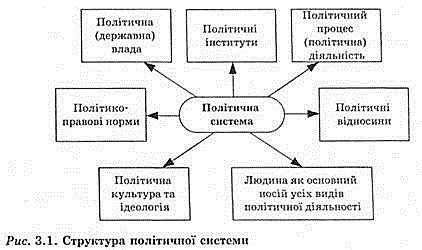 Місце політичних складників у світосистемі
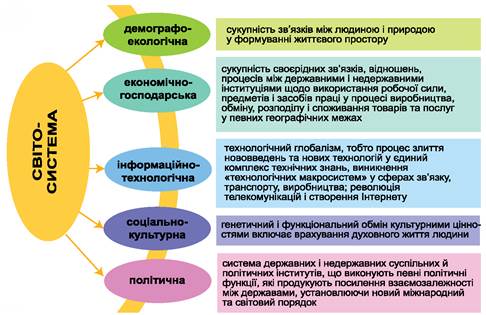 Класифікація політики
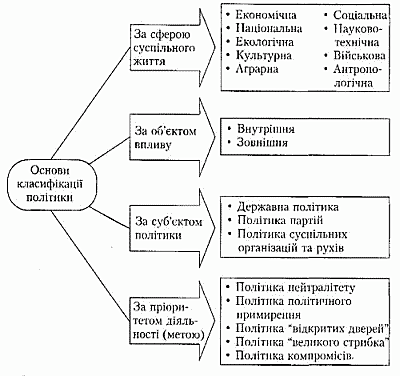 Спрощена схема політичних відносин
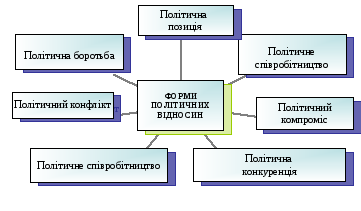 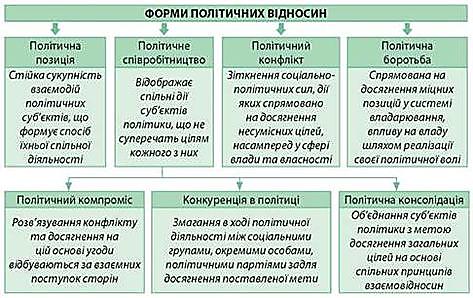 Територіально-політичні системи національного і наддержавного рівнів
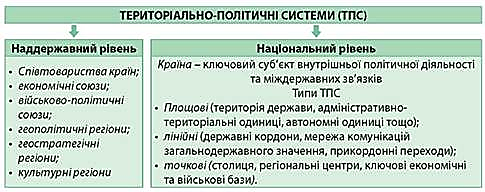 Взаємозв’язок між національними та геополітичними інтересами держави
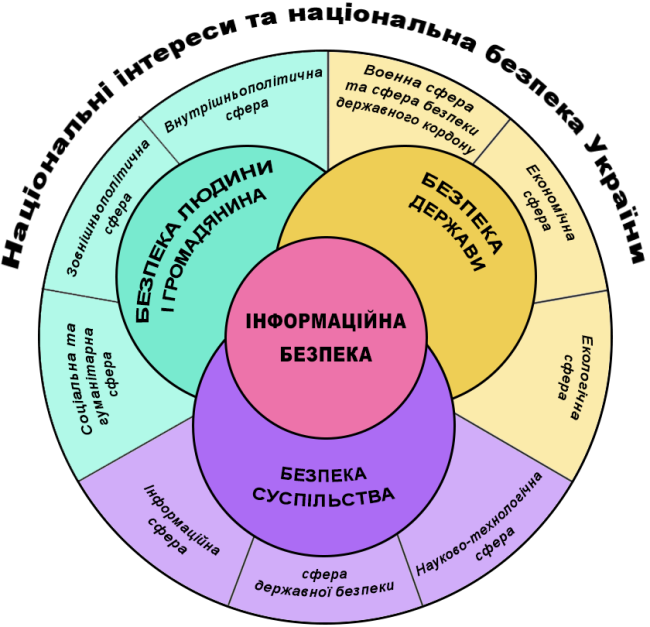 Механізм формування зовнішньої політики держави
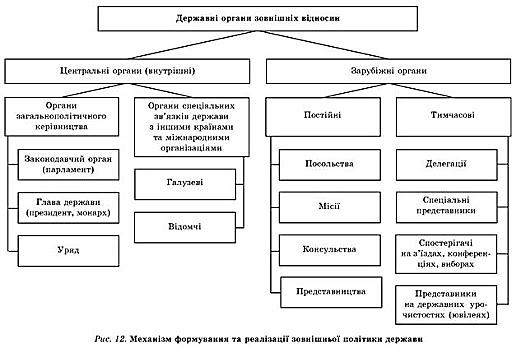 Геополітика та її складові
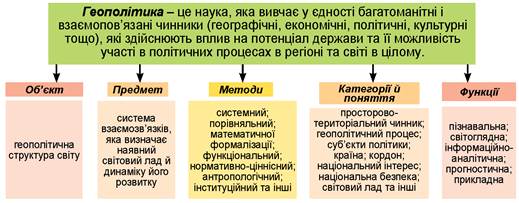 Геополітика «сили».
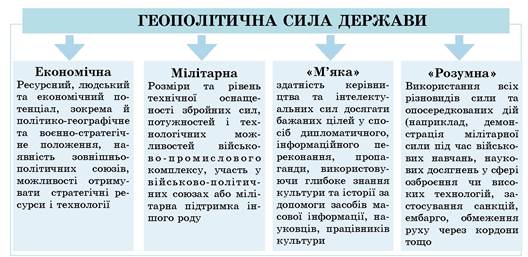 Геополітична структура світу
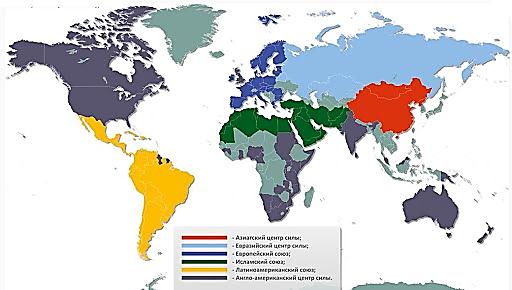 Домашнє завдання
Опрацювати § 27, проаналізувати схеми та їх пояснення, вивчити терміни, спрогнозувати розвиток геополітичної структури світу.
Нагадую теми рекомендованих (не обов’язкових) досліджень 
1. Світовий ринок патентів: лідери й аутсайдери.
2.  Роль транснаціональних компаній у розвитку машинобудівних та хімічних виробництв в Україні